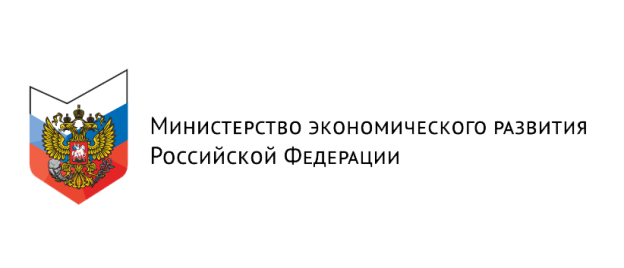 Конференция 
«Особенности взаимодействия 
Государственной компании «Российские автомобильные дороги» 
с субъектами малого и среднего предпринимательства»
Департамент развития контрактной системы
Перспективы развития законодательства
 о закупках компаний с госучастием, 
направленные на поддержку субъектов МСП
Заместитель директора Департамента 
развития контрактной системы

А.А. Галкин

1  марта 2016 года, Москва
ОСНОВНЫЕ ИЗМЕНЕНИЯ В ФЕДЕРАЛЬНЫЙ ЗАКОН № 223-ФЗ
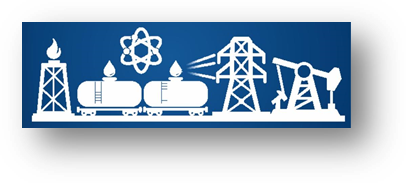 Исчерпывающий перечень конкурентных способов закупки до 200 млн. рублей 
Установление требования о проведении конкурентных способов исключительно в электронной форме на универсальных электронных площадках
Обязательность заключения договоров по результатам процедур определения поставщиков
Ограничение возможностей для изменения существенных условий заключенных договоров
Расширение перечня оснований для обжалования участником закупки  в антимонопольный орган действий (бездействия) заказчиков
ФОИВ и Субъекты РФ утверждают типовые положения о закупке, которые включают в том числе особенности закупок у МСП
Ведомственный контроль
Единые закупочные политики холдинговых компаний
Региональные и корпоративные системы закупок
СОВЕРШЕНСТВОВАНИЕ ЗАКОНА № 223-ФЗ
(ЗАКОНОПРОЕКТ № 821534-6)
2
Постановление Правительства РФ от 25 декабря 2015 г. № 1442
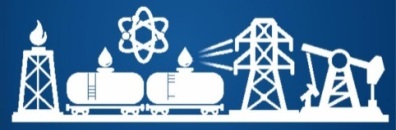 расширение доступа субъектов малого и среднего предпринимательства 
к закупкам заказчиков;
увеличение доли закупок инновационных товаров, работ, услуг
ЦЕЛЬ РАЗРАБОТКИ
увеличенный на 10 % совокупный годовой стоимостной объем договоров, заключенных по результатам закупки за год, предшествующий отчетному
не более 10% от годового объема всех договоров за отчетный год
Годовой объем закупок инновационной продукции
Основные направления
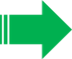 не более 5% от годового объема всех договоров за отчетный год
увеличенный на 5 % совокупный годовой стоимостной объем договоров, заключенных  по результатам закупки у МСП за год, предшествующий отчетному
Годовой объем закупок инновационной продукции у субъектов МСП
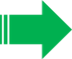 Будет распространяться на 87 крупнейших заказчиков
3